Figure 1. Forest plots of heritability estimates across cohorts. Cohort-specific heritability estimates are shown in ...
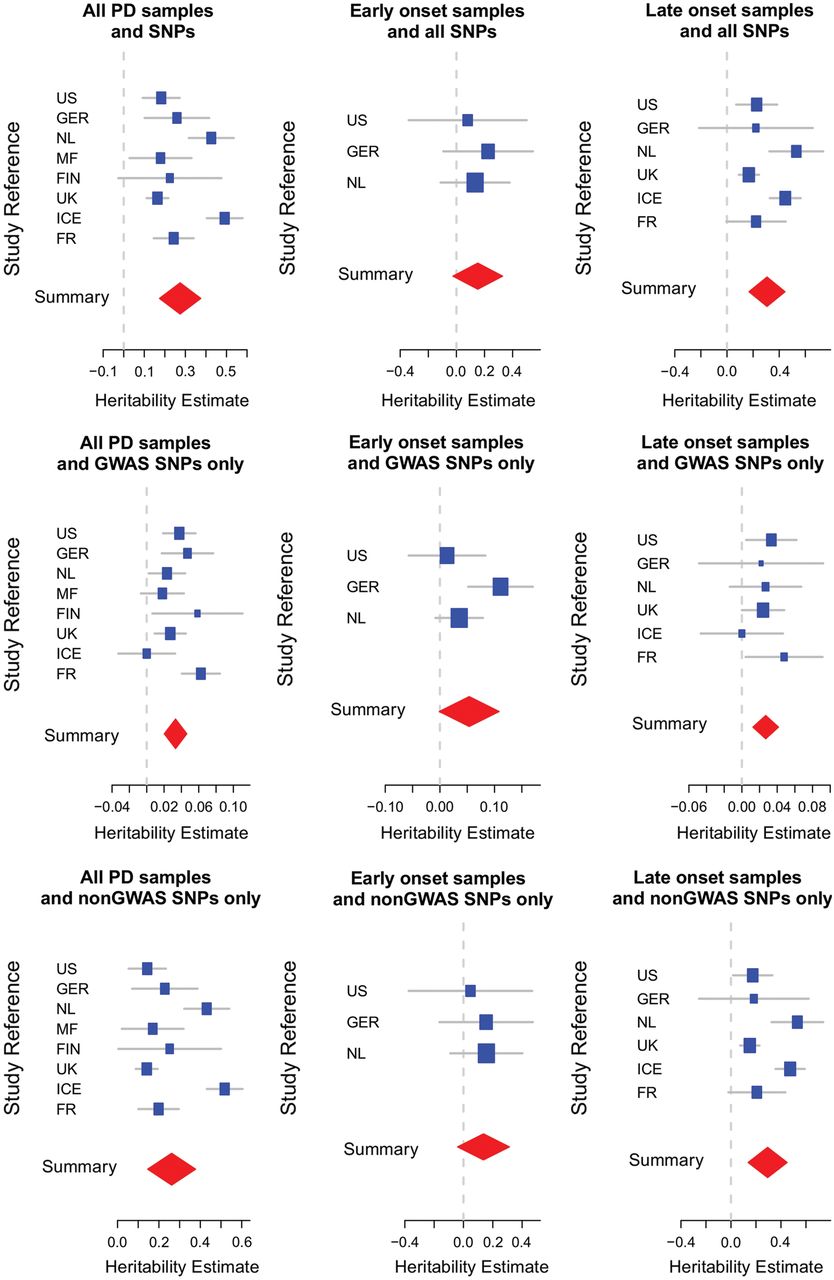 Hum Mol Genet, Volume 21, Issue 22, 15 November 2012, Pages 4996–5009, https://doi.org/10.1093/hmg/dds335
The content of this slide may be subject to copyright: please see the slide notes for details.
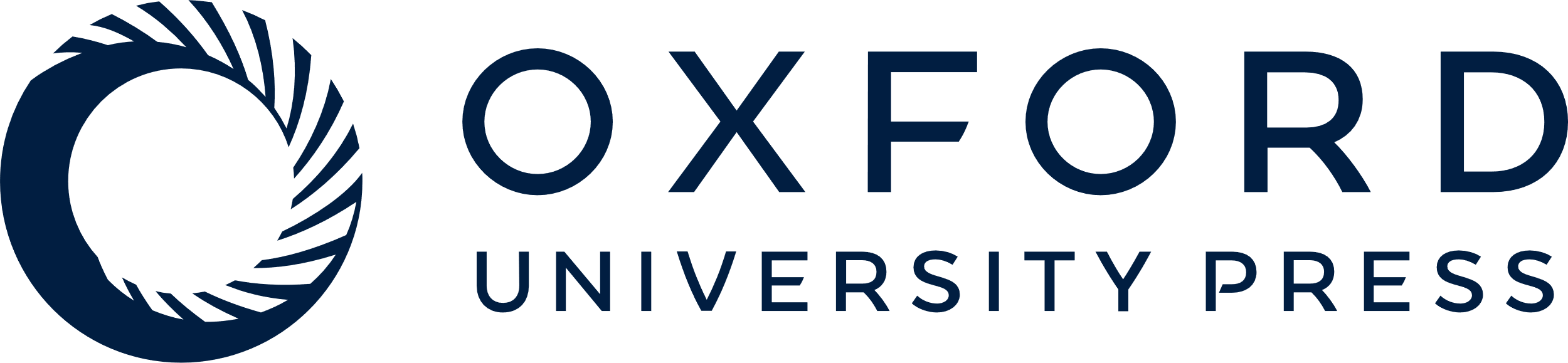 [Speaker Notes: Figure 1. Forest plots of heritability estimates across cohorts. Cohort-specific heritability estimates are shown in blue, the size of the square is proportional to the size of the study. Confidence intervals of the summary heritability estimates are shown as red diamonds, with the centerline of each diamond representing the summary heritability estimate for that particular subset of data.


Unless provided in the caption above, the following copyright applies to the content of this slide: Published by Oxford University Press 2012]